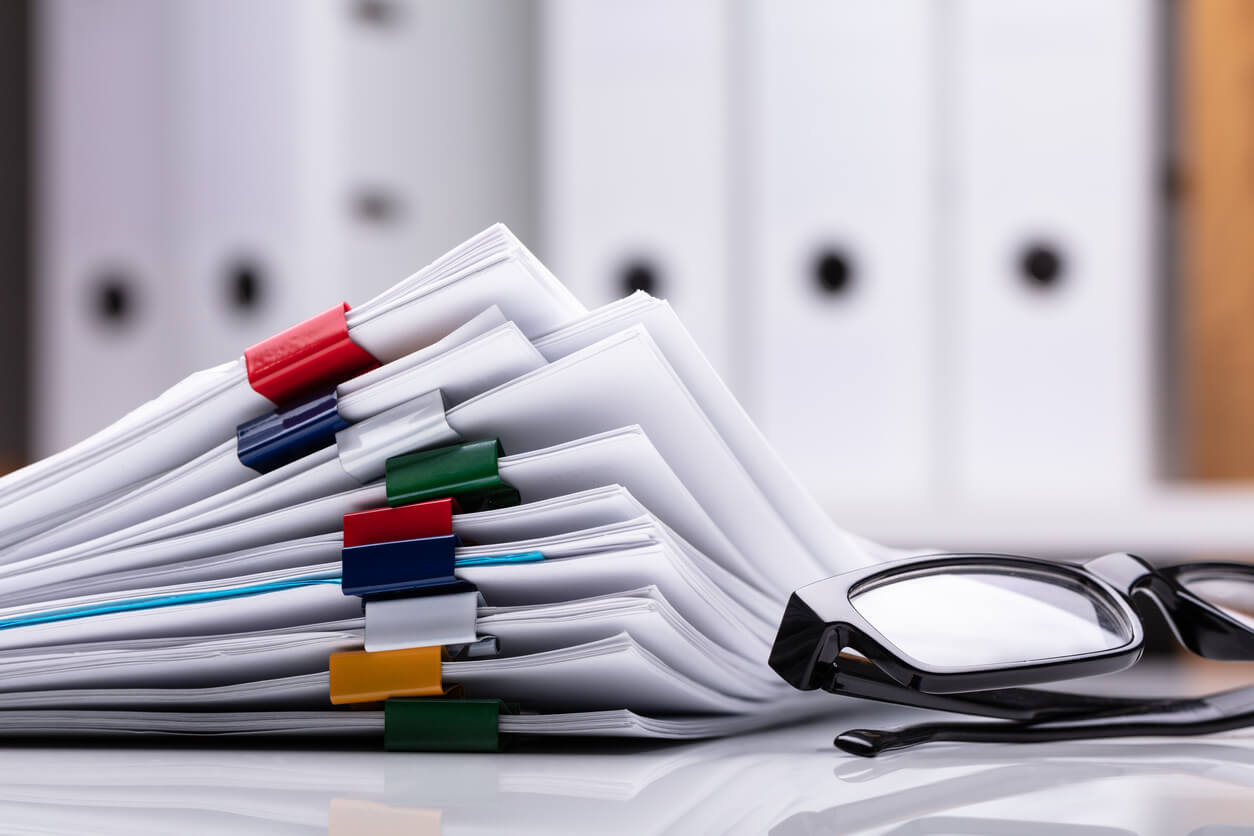 NHTCA 2023 Fall ConferenceRecord Retention
What to do and when to do it.
1
History
2
[Speaker Notes: MRB = Municipal Revenue Bureau?]
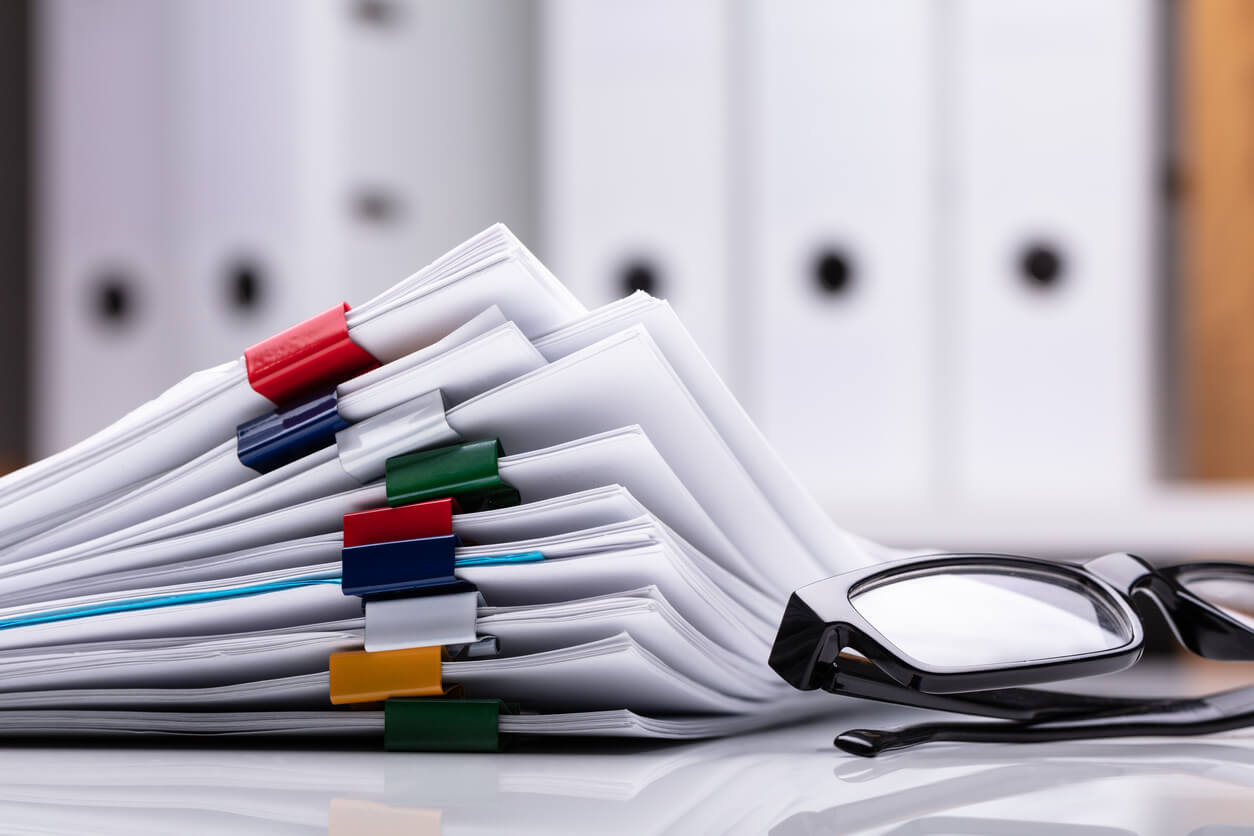 Purpose
3
State Laws
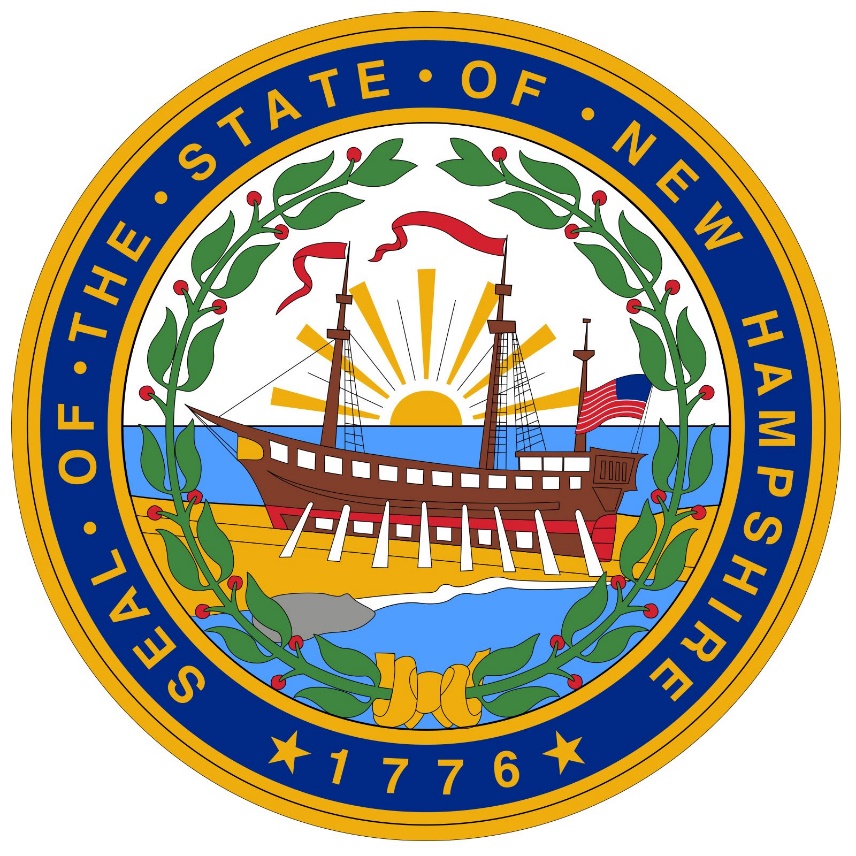 RSA 5:29
RSA 5:47
RSA 5:48
RSA 5:49
RSA 5:50
RSA 5:51
RSA 33-A:1
4
RSA 5:29 What is a record?
“…Any document, book, paper, manuscript, drawing, photograph, map, sound recording, video recording, electronic record, microform or other material, regardless of physical form or characteristics, made or received pursuant to law or in connection with the transaction of official business.”
5
6
RSA 5:47 – RSA 5:51Local Government Records Management Program
RSA33-A:4-aMunicipal Records Board
7
[Speaker Notes: NH Association of assessing officials – possible change in name]
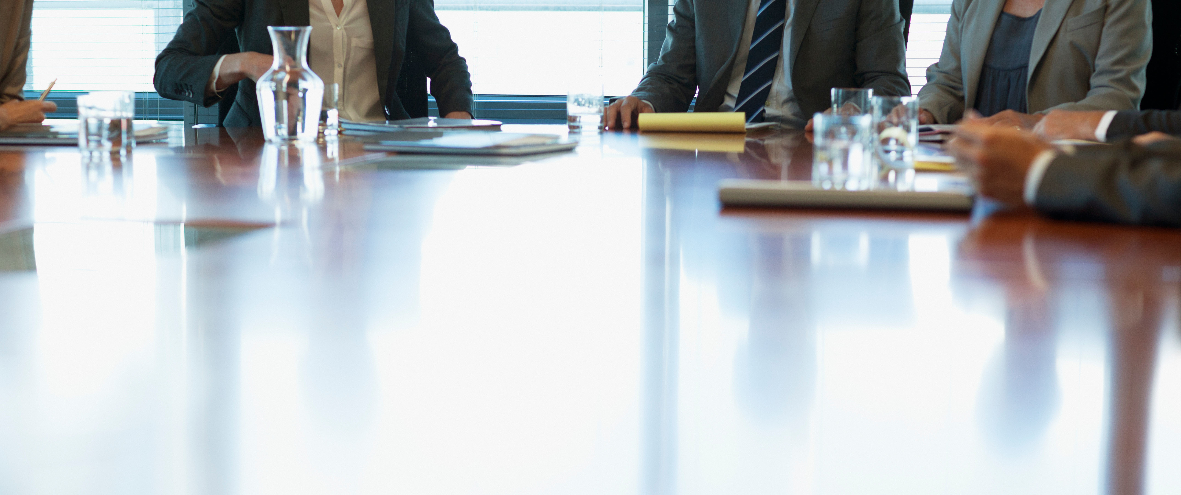 RSA33-A:4-a & bMunicipal Records Board Powers
Oversees the local government records management improvement program
Advises the Secretary of State on effective and efficient management of municipal records through:
Standards
Procedures
8
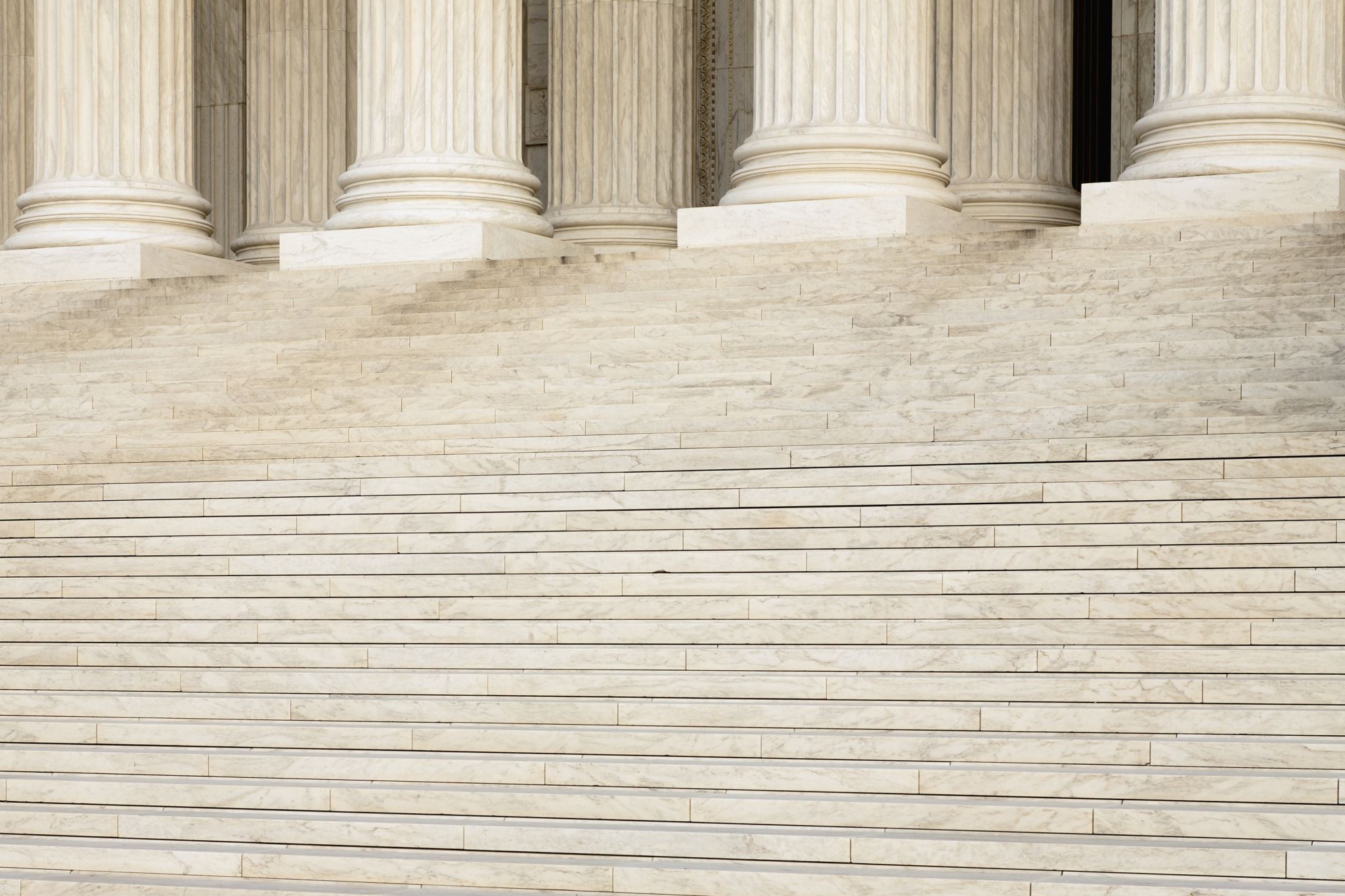 RSA 33-A-1Definition of Municipal Records
““Municipal Records” means all municipal records, reports, minutes, tax records, ledgers, journals, checks, bills, receipts, warrants, payrolls, deeds and any other written or computerized material that may be designated by the board.”
9
[Speaker Notes: The NH Municipal Records Board – created(1977) for the purpose of creating rules to update the list of disposable records.]
RSA 33-A:3Municipal Committees
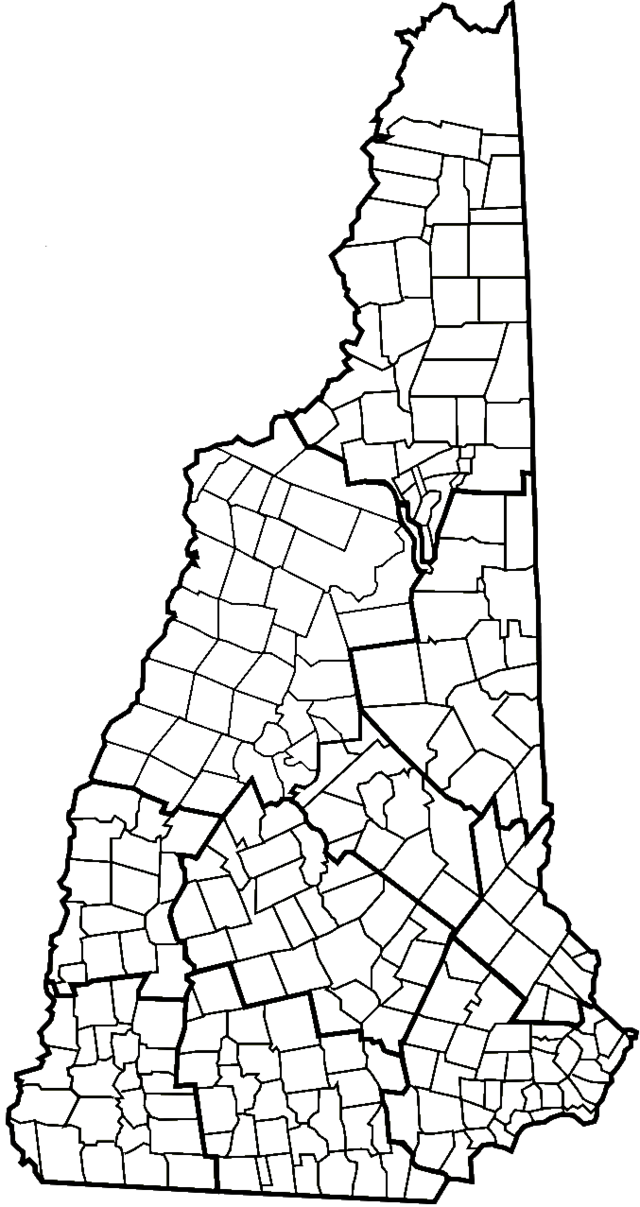 Municipal Officers (or their designee)
Board of Selectmen
City Manager
Mayor
County Commissioners
Precinct Commissioners
Clerk
Treasurer
Assessor
Tax Collector
10
[Speaker Notes: Each municipality shall have one]
Municipal Records Retention Committee Function
Establish a retention and destruction policy and procedures by:
Designating the office responsible for the retention of each type of record created
Identifying records within the organization and identifying retention requirements based on ordinance, state and federal laws
Make records accessible as needed
Eliminate unnecessary records (copies are not considered a record)
Create a uniform destruction process
11
[Speaker Notes: Talk about different Policy and Procedures
Derry, Merrimack, Salem, Farmington, Whitefield, Ossippee, Tamworth,]
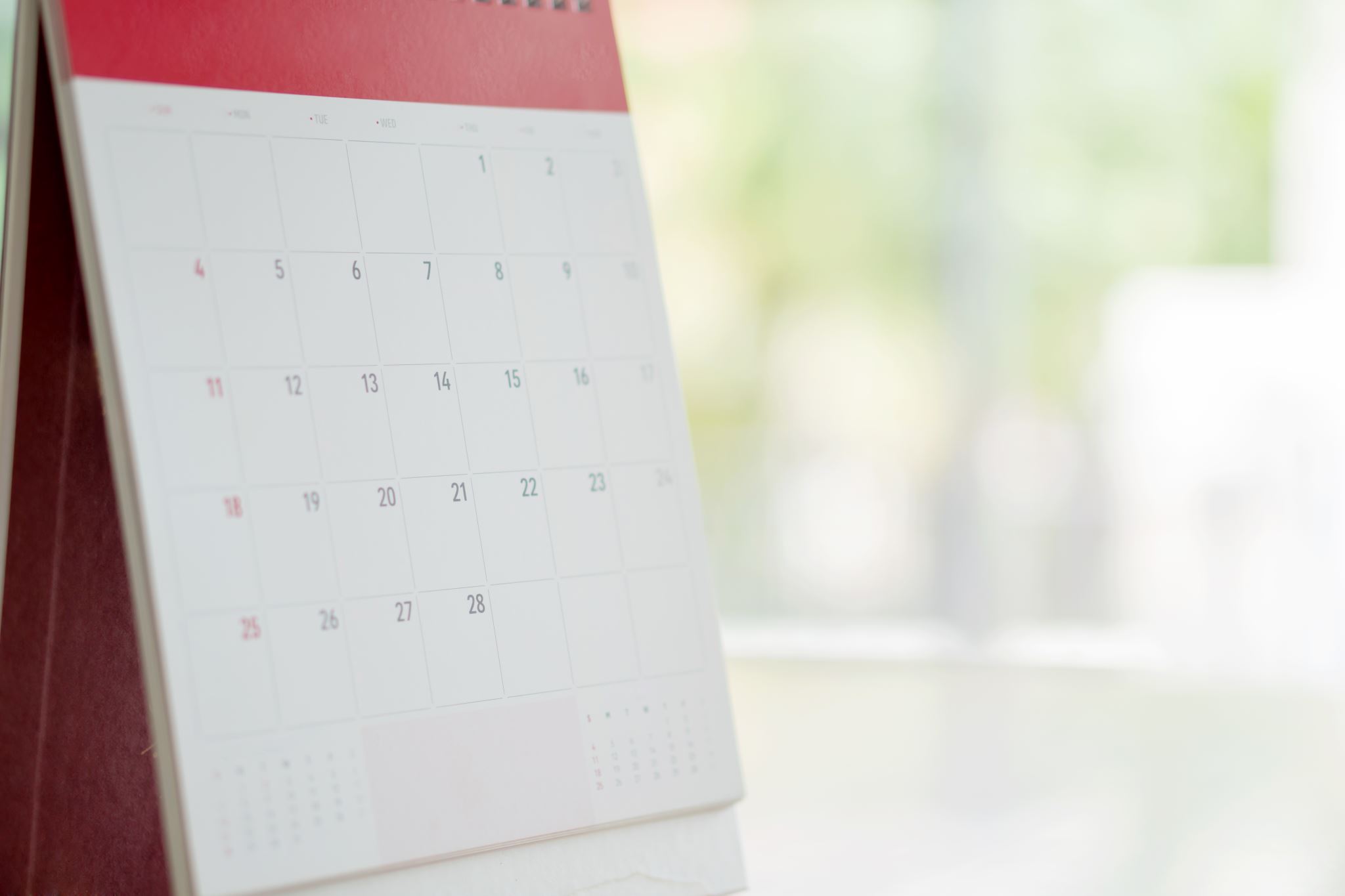 CHAPTER 33-ADISPOSITION OF MUNICIPAL RECORDSSECTION 33-A:3-a
33-A:3-a Disposition and Retention Schedule
The municipal records identified below shall be retained, at a minimum, as follows: 
Abatements: 5 years. 
Accounts receivable: until audited plus one year. 
Aerial photographs: permanently. 
Airport inspections-annual: 3 years. 
Airport inspections-daily, including fuel storage and vehicles: 6 months. 
Annual audit report: 10 years. 
	ETC……………
12
[Speaker Notes: Visual of the RSA 33-A.  Not specific to Tax Collectors 
Directly out of Statute.]
RSA 33-A:3-a for Tax Collectors
13
RSA 33-A:3-a for Tax Collectors
14
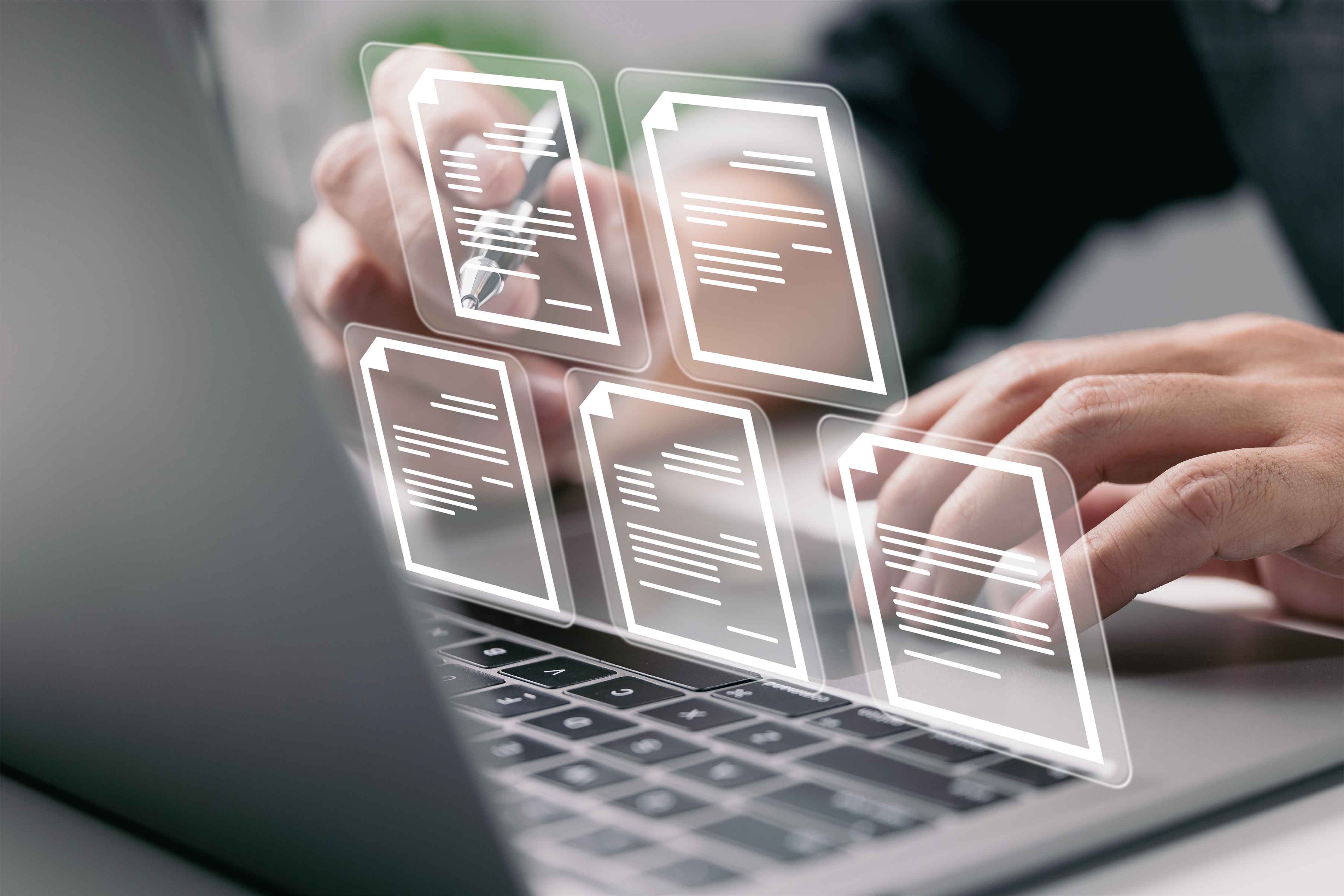 Electronic Records
RSA 33-A:5-a (Aug 7, 2017)

Paper municipal records listed in the disposition schedule may be transferred to PDF/A format.
If listed on retention schedule to be retained for 10 years or less, records may be retained solely electronically, if so approved by the municipal committee.
15
16
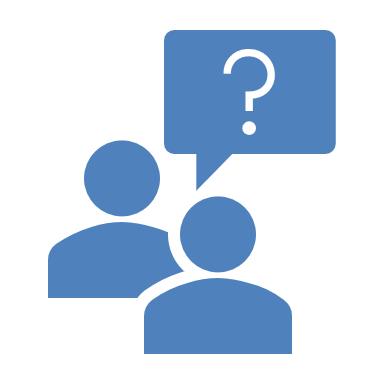 QUESTIONS?
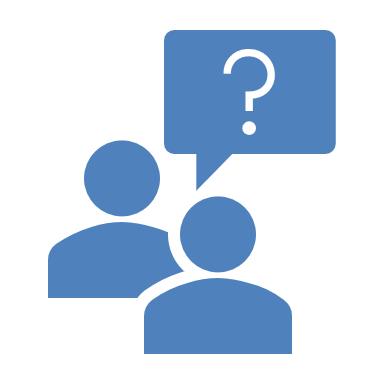 17